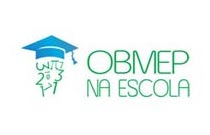 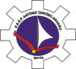 Fatoração, MMC e MDC usando Números Primos.
RODOLFO SOARES TEIXEIRA
OBMEP NA ESCOLA - 2017
Fatoração
Fatorar é o mesmo que decompor o número em fatores primos, isto é, escrever um número através da multiplicação de números primos.
 Ex.: Escreva o número 1820 como um produto de números primos. 
                                        1820 = 2². 5 . 7 . 13.
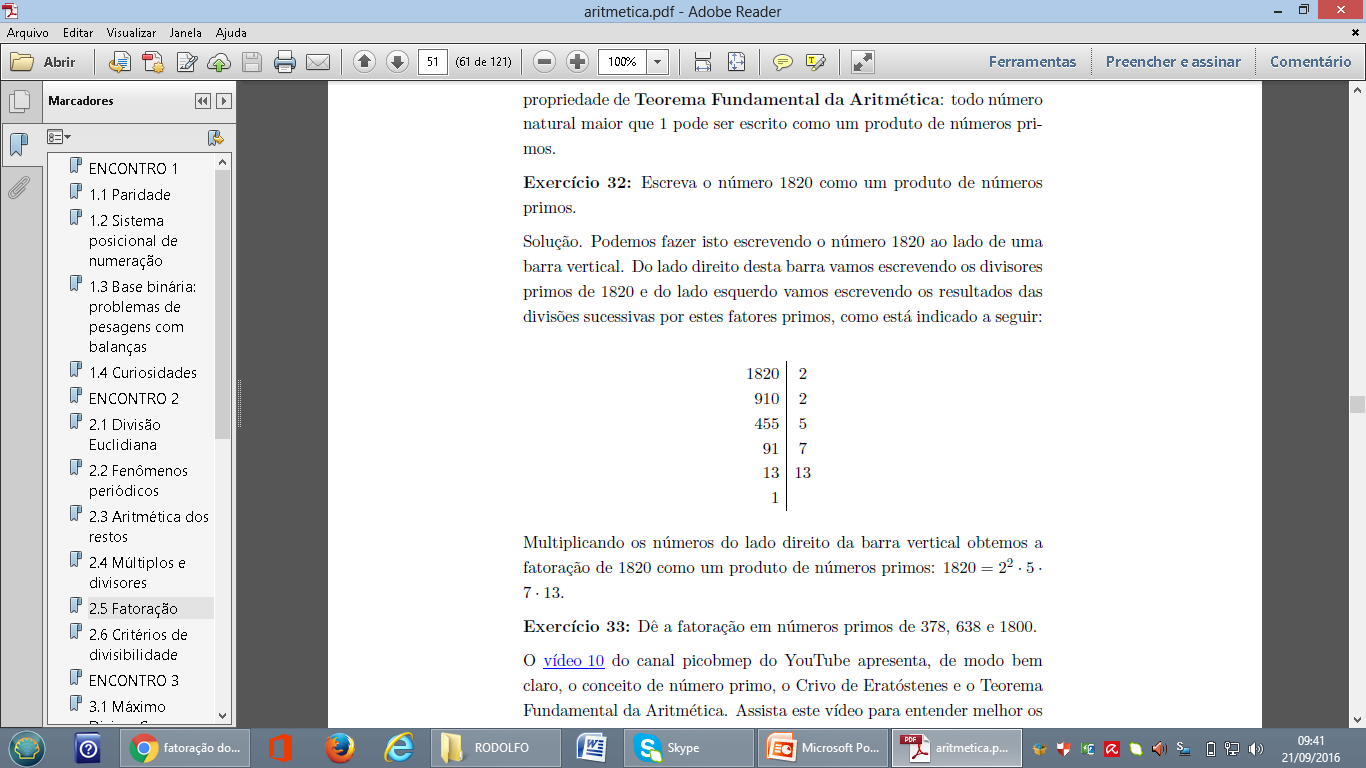 Propriedade: Um número primo p divide um certo numero natural a somente quando p e um dos fatores primos que aparece na fatoração de a.
 Ex.: a = 2 . 7³ . 135, vemos que apenas 2, 7 e 13 são os divisores primos de a. Alem disso, por exemplo, os números primos 3, 5 e 11 não são divisores de a, pois eles não aparecem na fatoração de a.
 Exercícios:
                                                     => Sim, já que 2 é um dos fatores de decomposição.
                                                            => Não, já que 5 não é um dos fatores de decomposição.
                                                                   => Sim, já que 8 = 2³ é um dos fatores de decomposição. 
                                                                  => Não, já que 9 = 3x3, e só existe um 3 na decomposição.
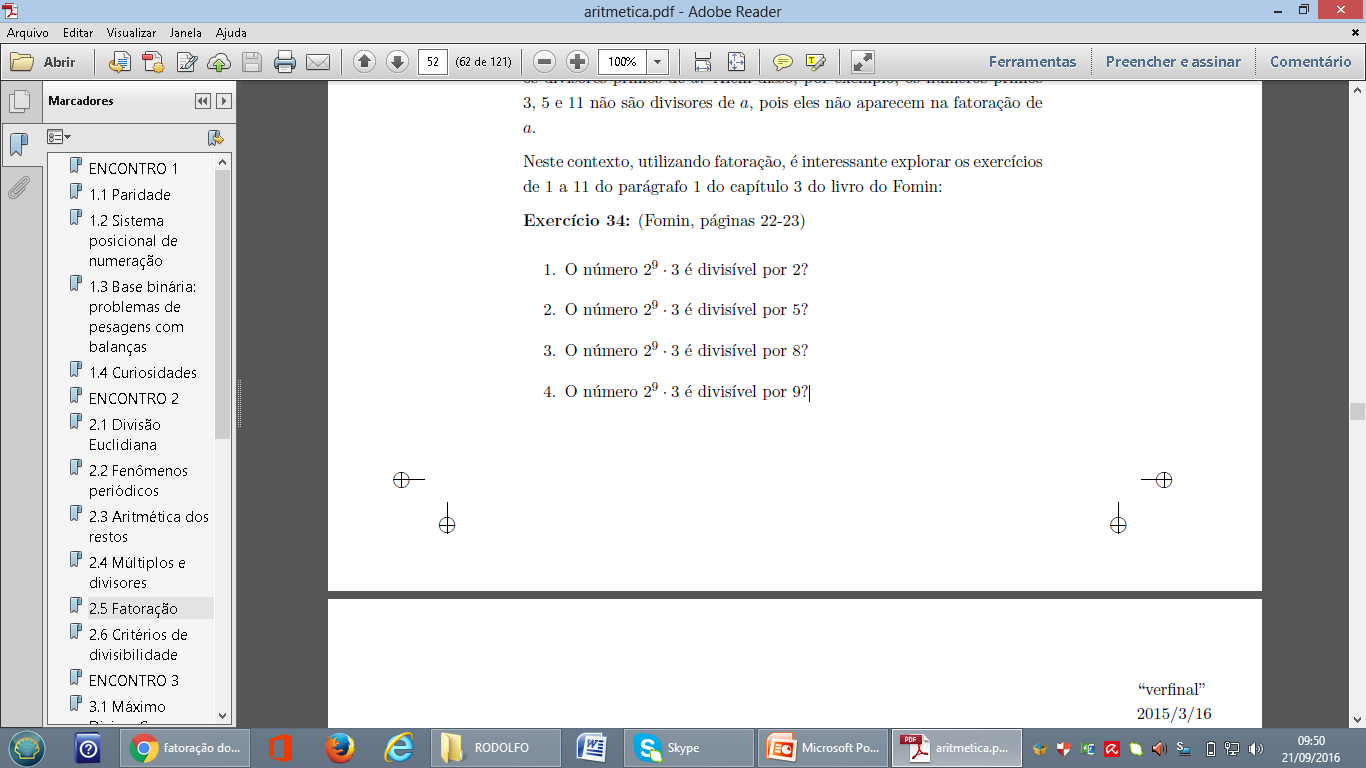 Liste todos os divisores positivos de a = 2³ . 5².
Solução. Se d e um divisor de a, então os únicos fatores primos de d são
2 e 5. Deste modo d = 2x . 5y. 
Logo x³ e y². Portanto, x ϵ {0; 1; 2; 3} e y ϵ {0; 1; 2}. Fazendo todas as possibilidades, listamos todos os divisores de a, que são:
 Observe que como existem 4 possibilidades
para x e existem 3 possibilidades para y, o 
número a possui 4 . 3 = 12 divisores.
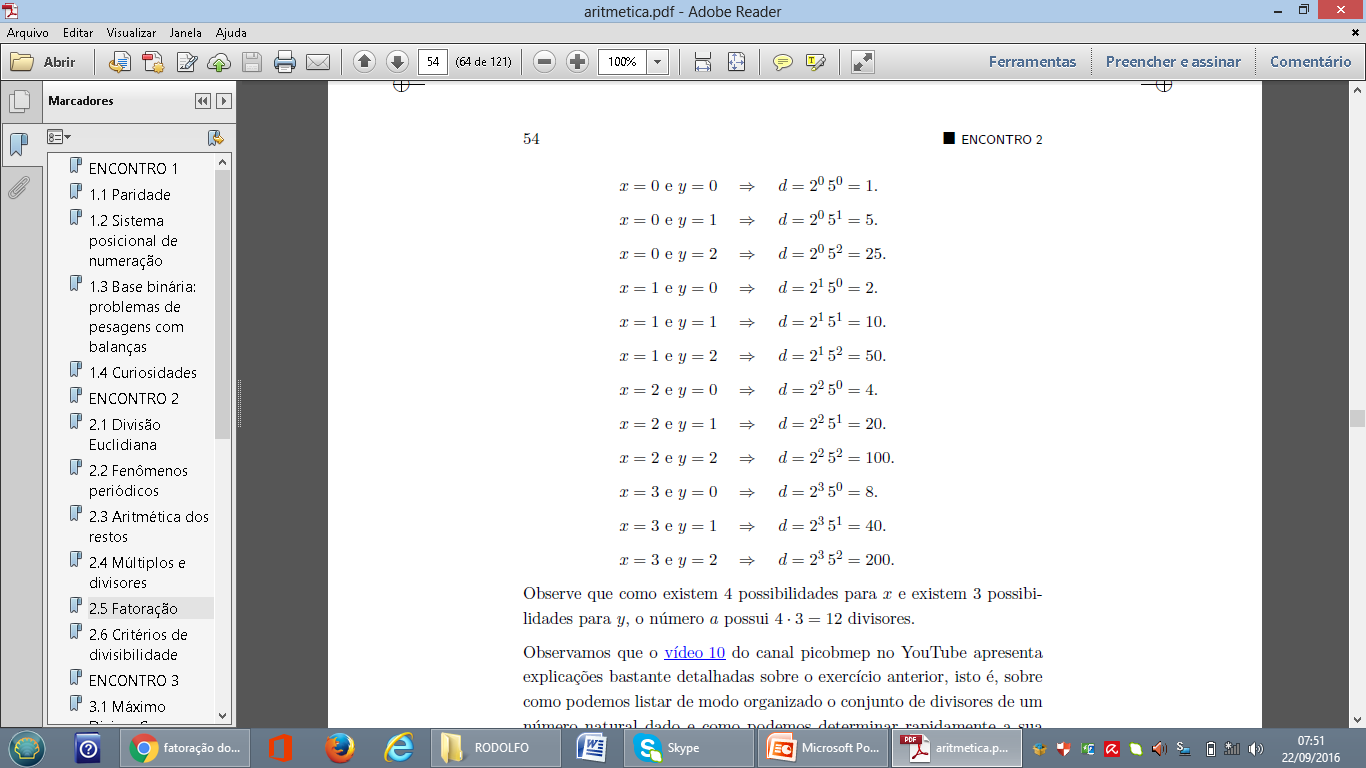 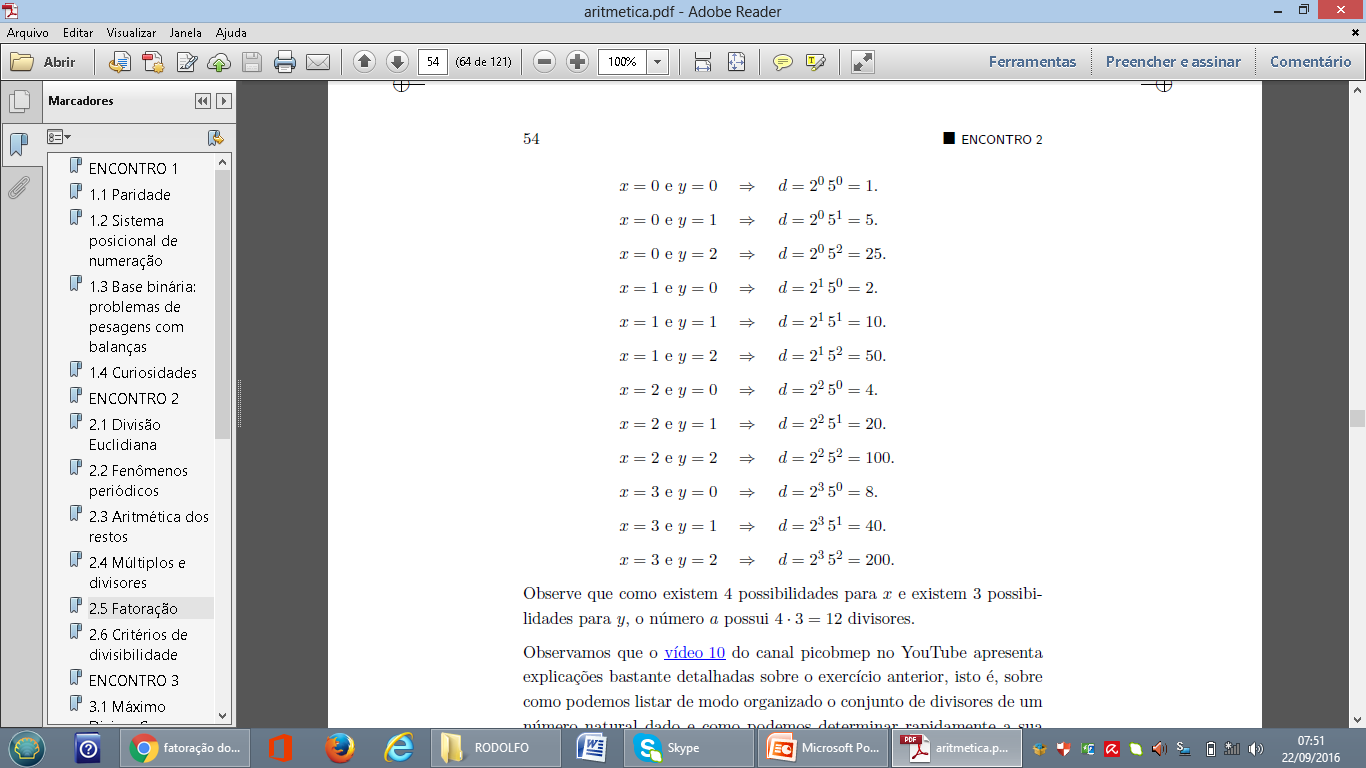 Exercícios: Em cada caso determine a quantidade de divisores e liste todos os divisores dos números dados.
 3 . 7²
 2³ . 3² 
 2 . 6²
 2 . 3 . 5² 
 71² . 113
Cálculo do mdc e do mmc: dada a fatoração
Ex.: Em cada caso, calcule mdc(a; b).

                                                 RESPOSTAS => 


 Devemos tomar por base as menores potências de cada número primo comum ao número a e b.
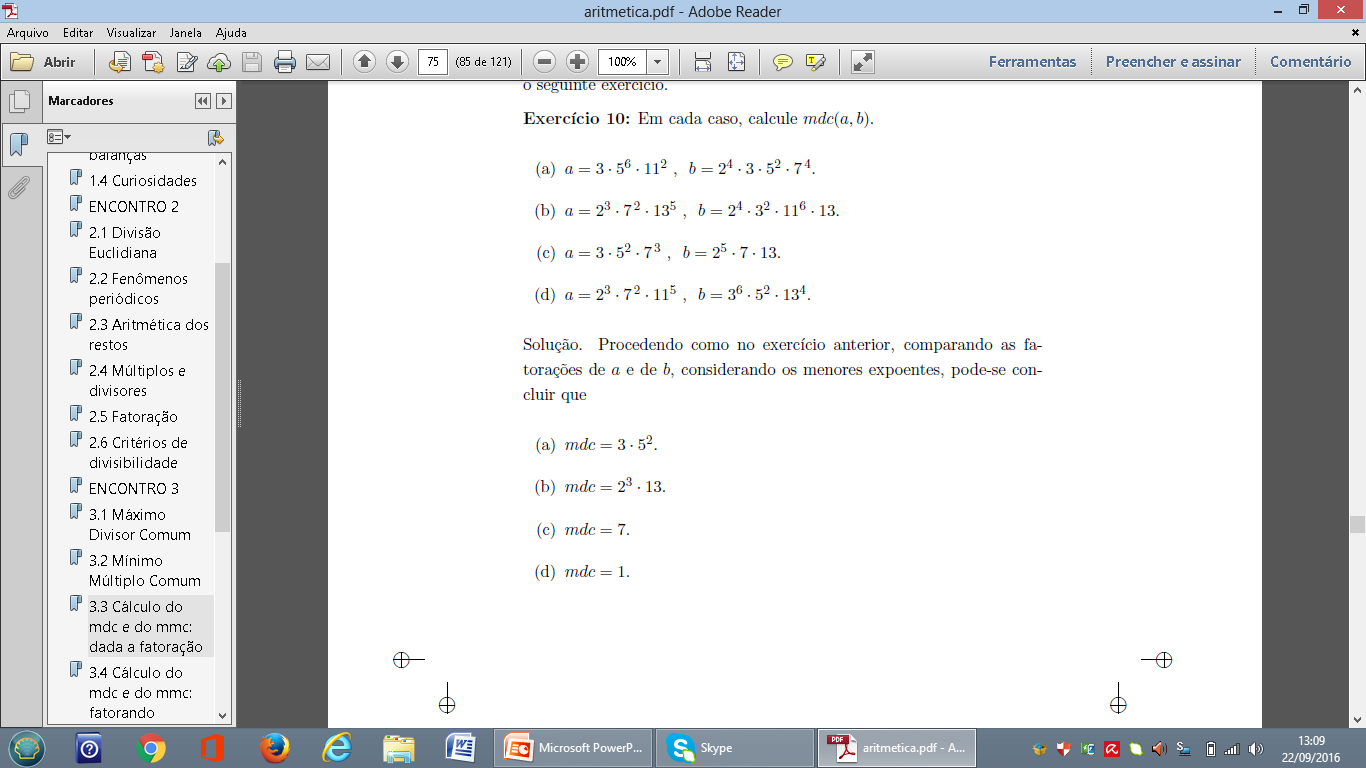 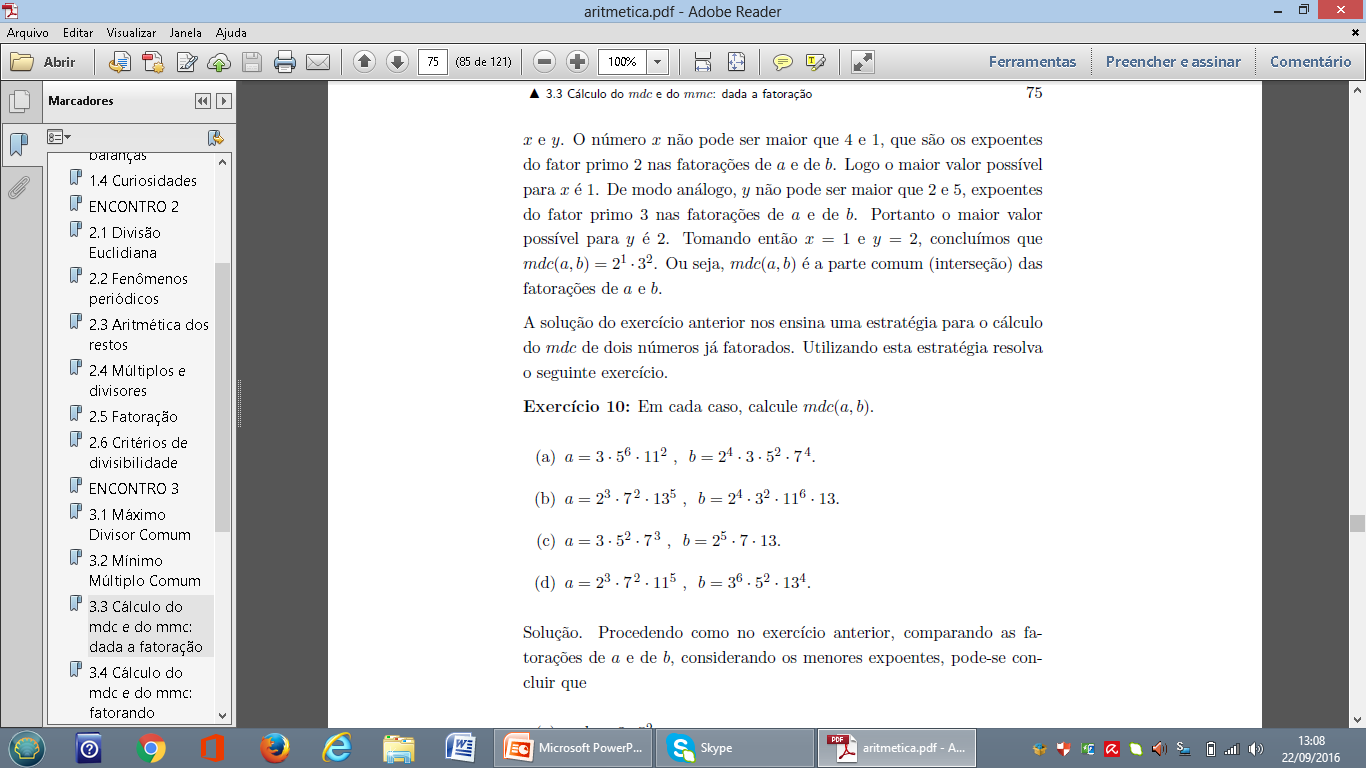 Ex.: Em cada caso, calcule mmc(a; b).
 
                                              RESPOSTAS => 


  
 Devemos tomar por base as maiores potências cada número primo existente entre os números a e b.
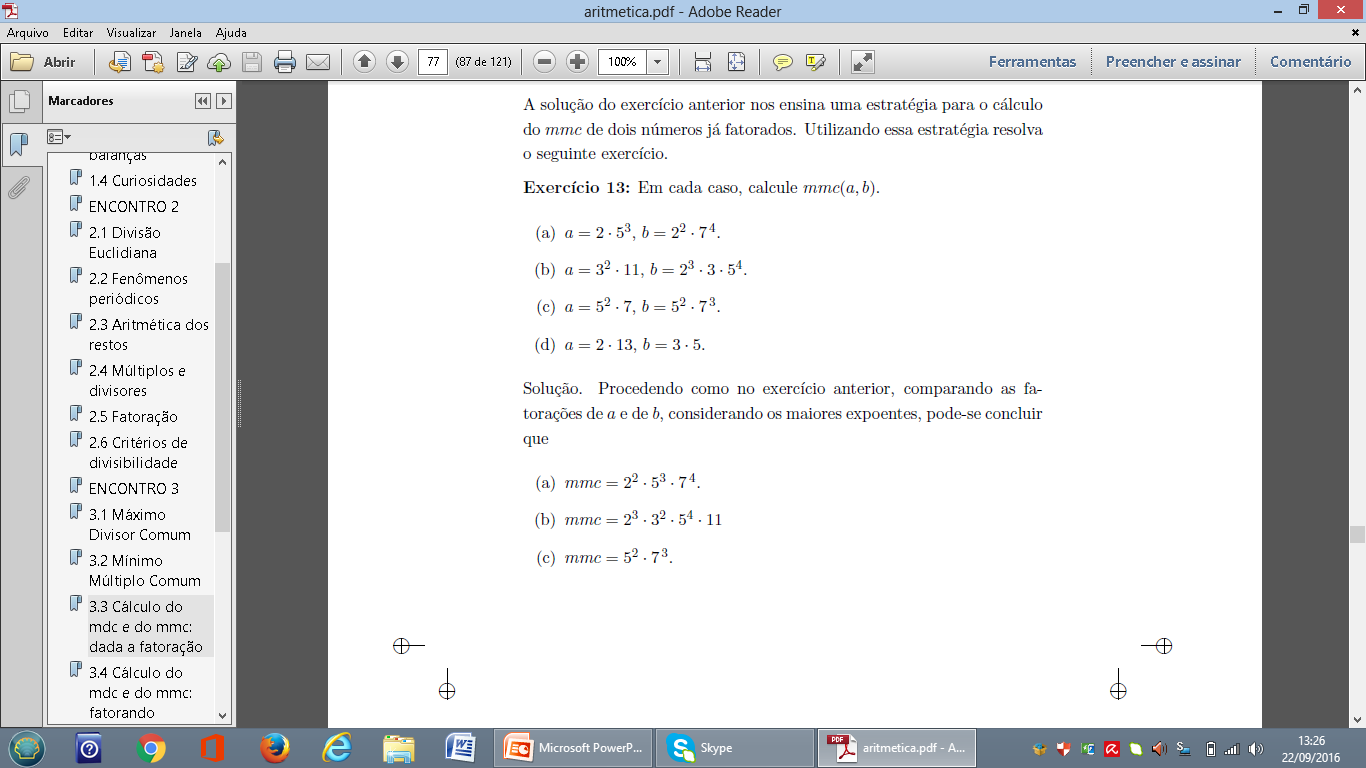 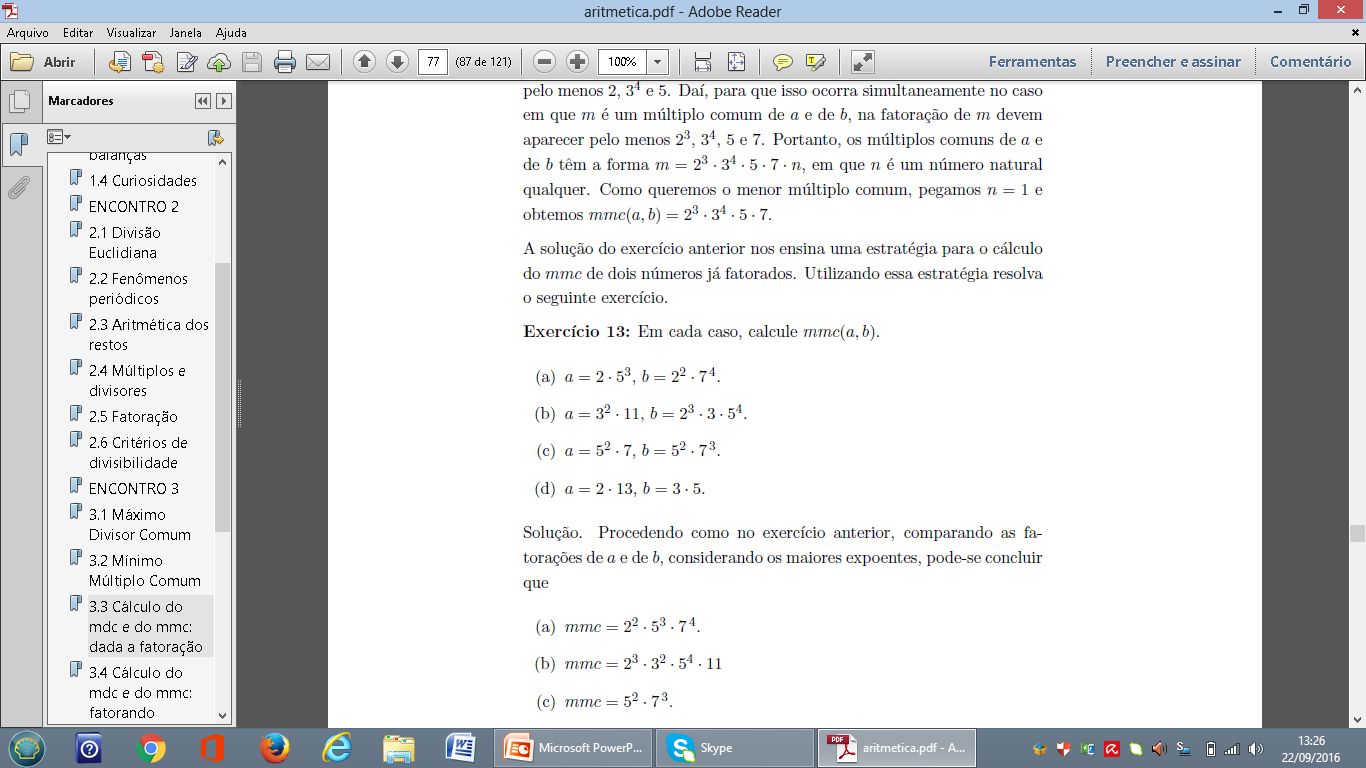 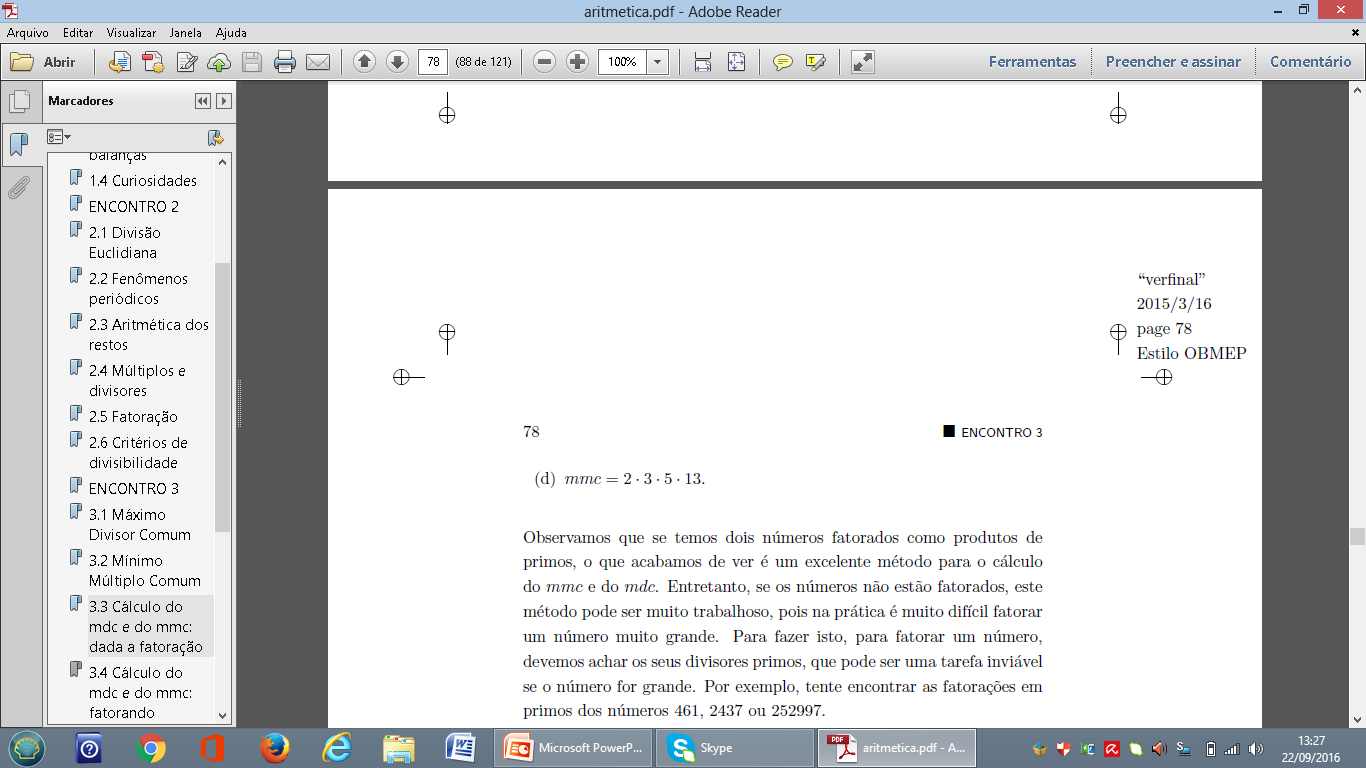 Cálculo do mdc e do mmc: fatorando simultaneamente
Ex.: Calcule o mdc e o mmc de 980 e 1050.
 Solução: Podemos utilizar o processo prático para o cálculo do mmc, mas em cada linha marcamos com um quadradinho o fator primo que divide os dois números simultaneamente.
Considerando somente os fatores comuns obtemos 
mdc(980; 1050) = 2 . 5 . 7 = 70 e 
considerando todos os fatores obtemos 
mmc(980; 1050) = 2² . 3 . 5² . 7² = 14700.
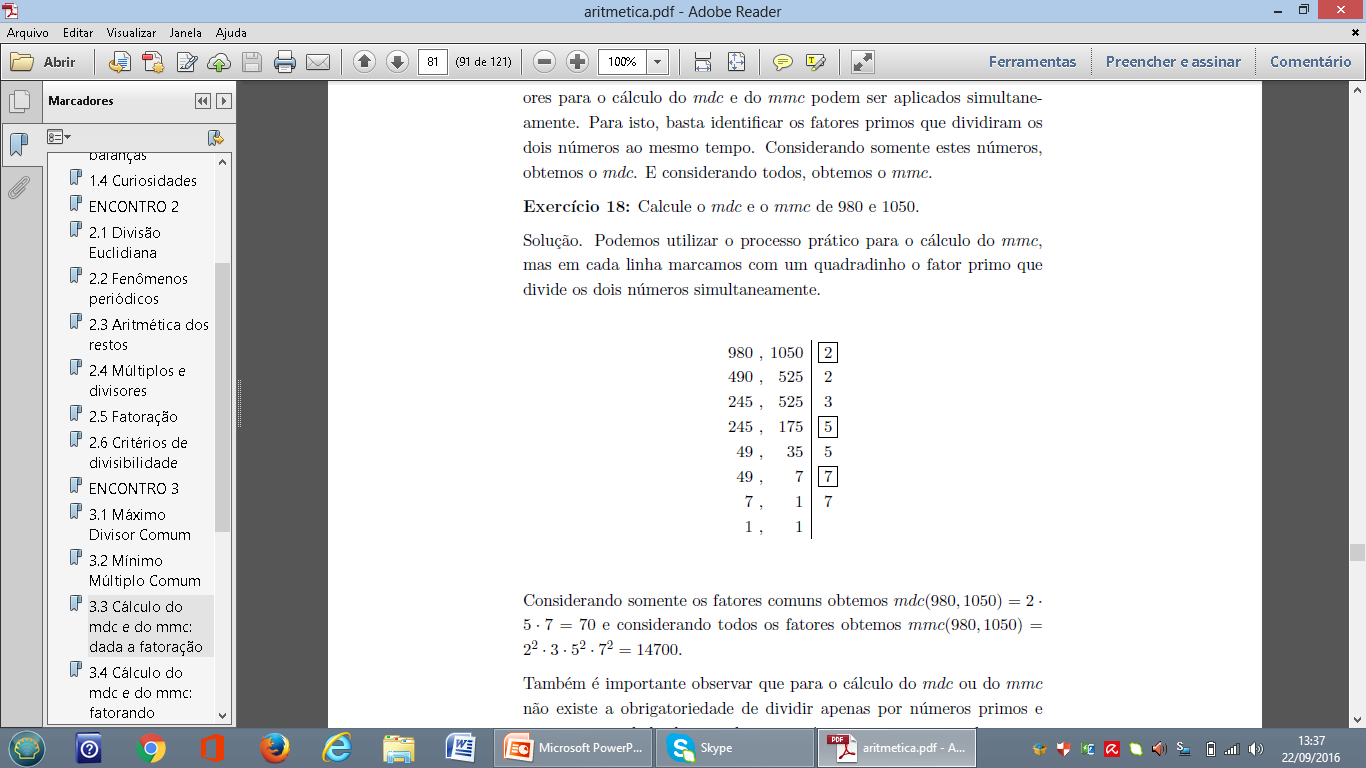 Observação: Também e importante observar que para o cálculo do mdc ou do mmc não existe a obrigatoriedade de dividir apenas por números primos e nem a necessidade de considerar os números primos em ordem crescente.
    Considerando números compostos, ou números primos maiores, o processo pode ser facilitado ou acelerado.
 Ex.: Calcule o mdc(6930; 9750).
 Solução: Como 13 e 231 não primos entre si, não e 
    necessário continuar, pois não obteremos mais fatores 
    em comum. Da multiplicando os números marcados 
    obtemos mdc(6930; 9750) = 10 . 3 = 30.
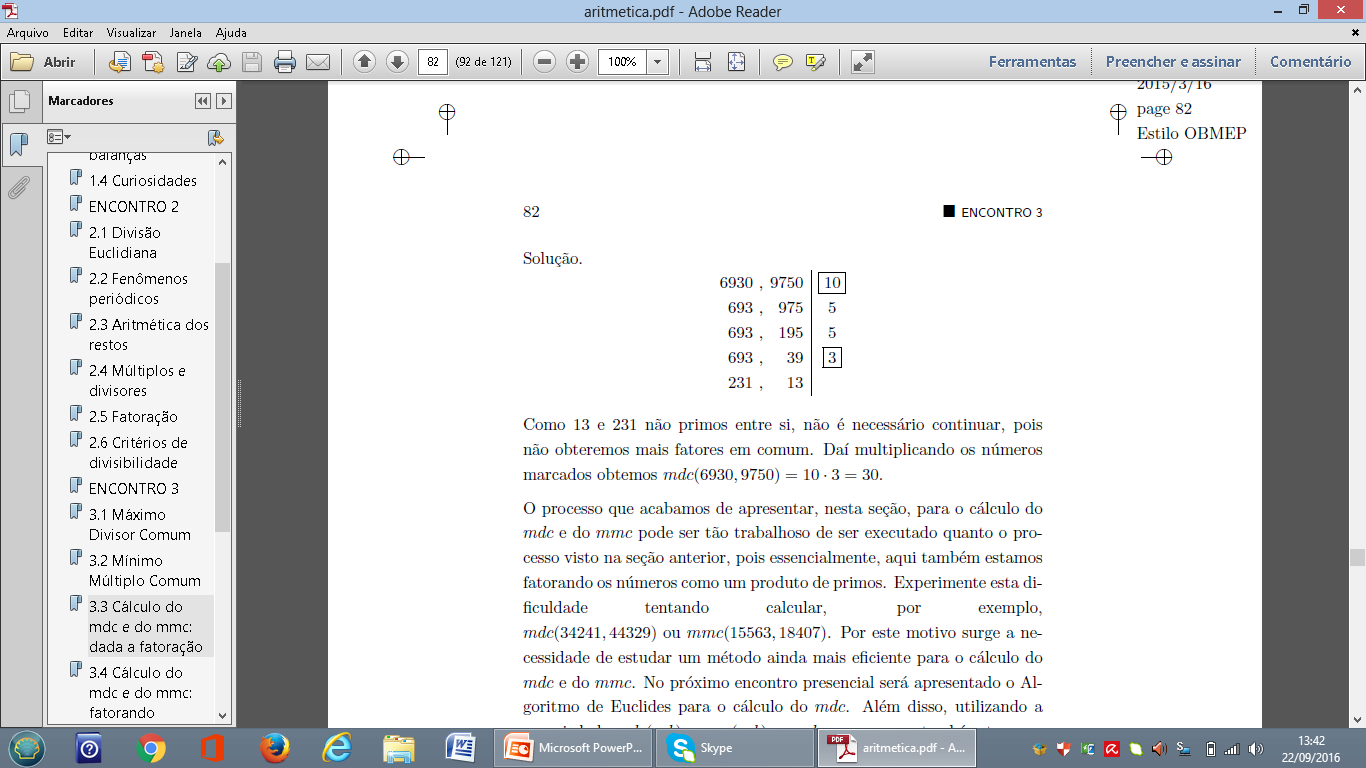 Propriedades e exercícios
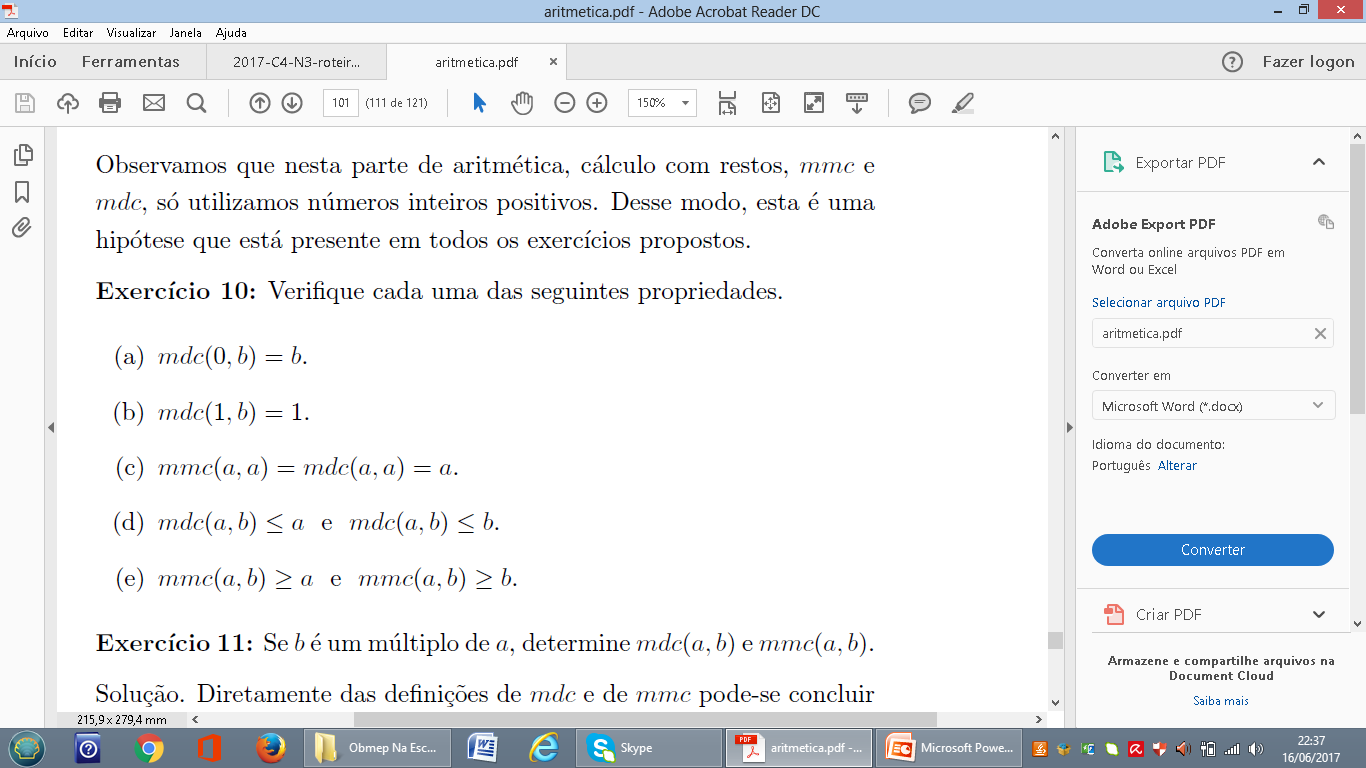 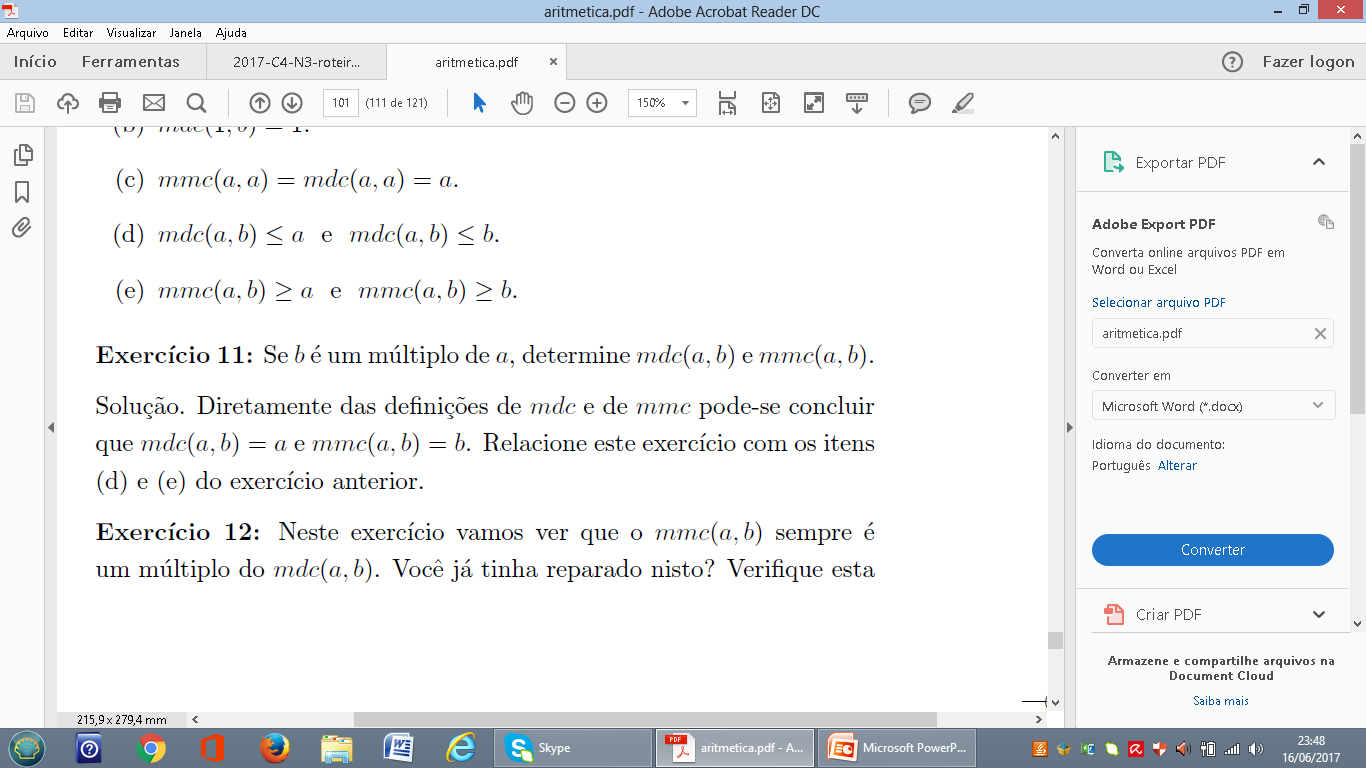 Exercício 12 (livro):
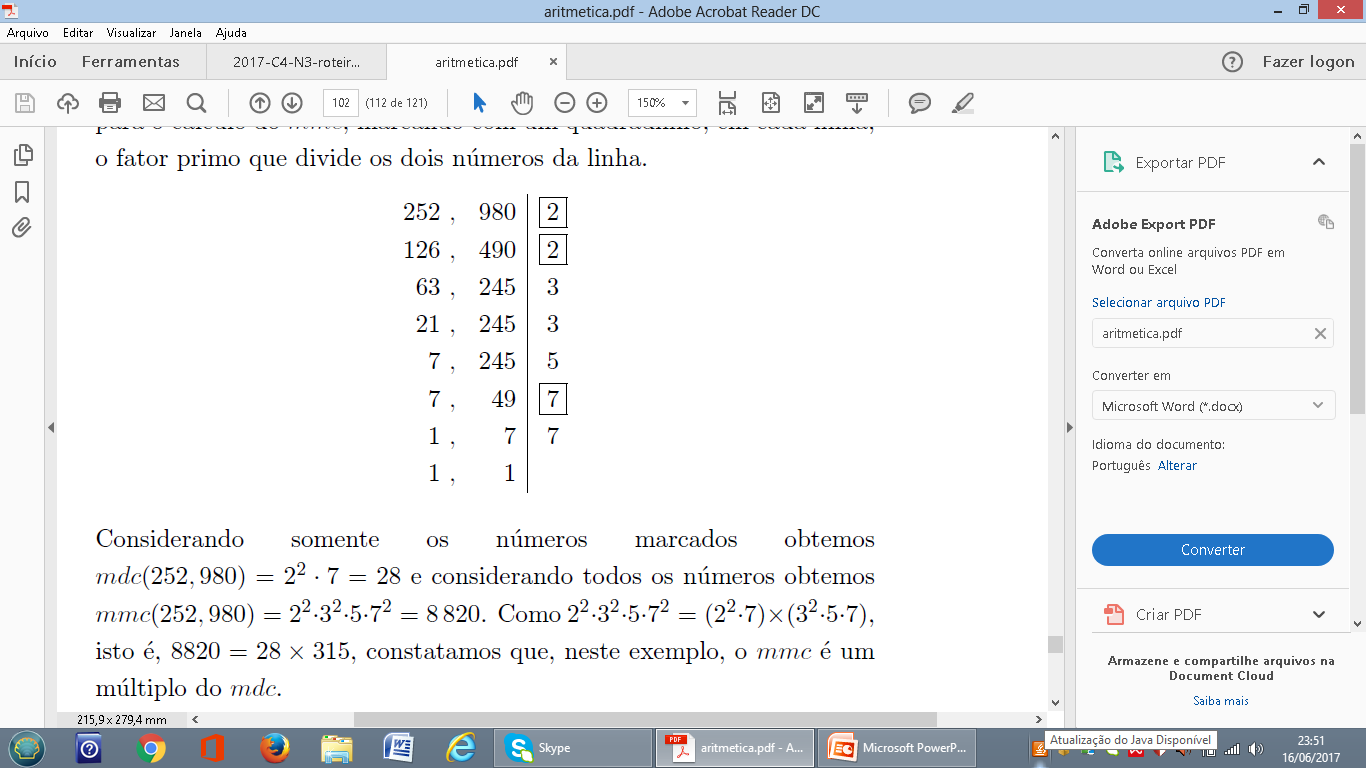 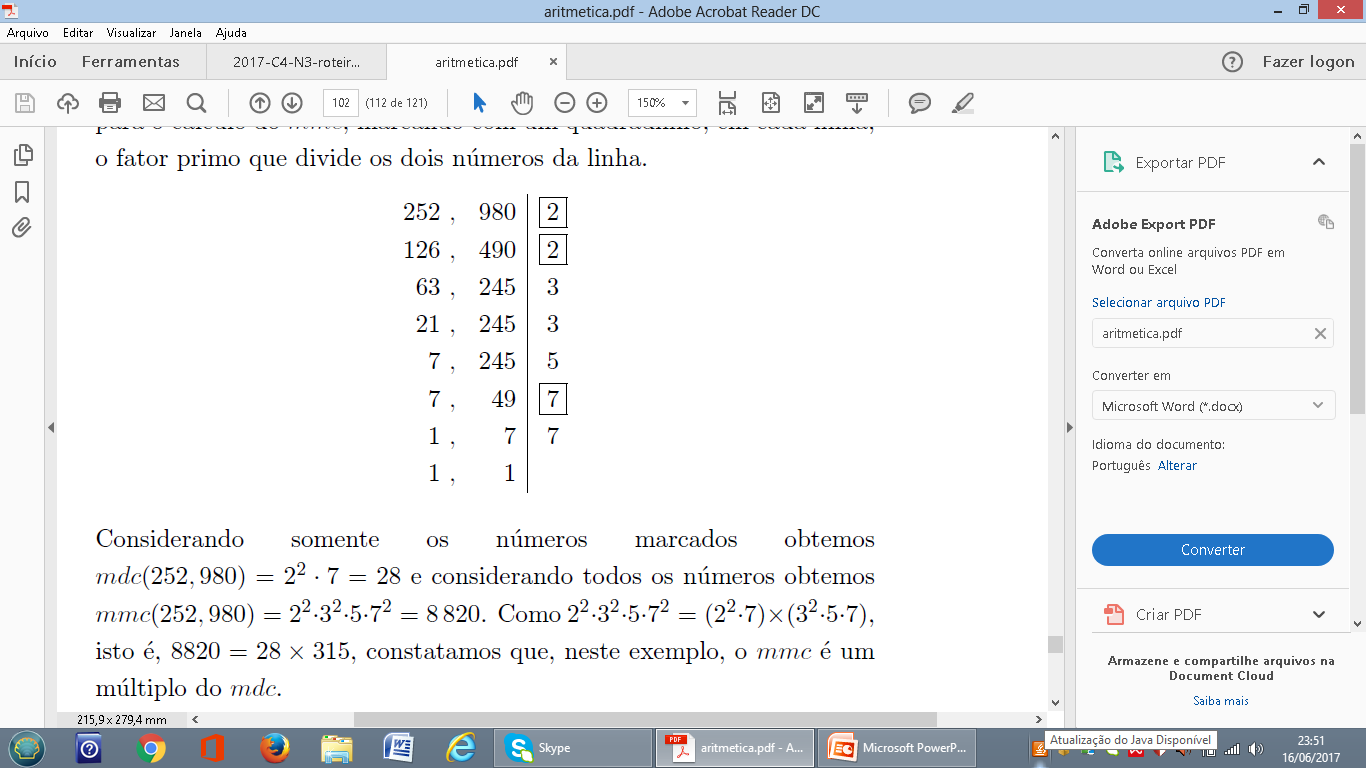 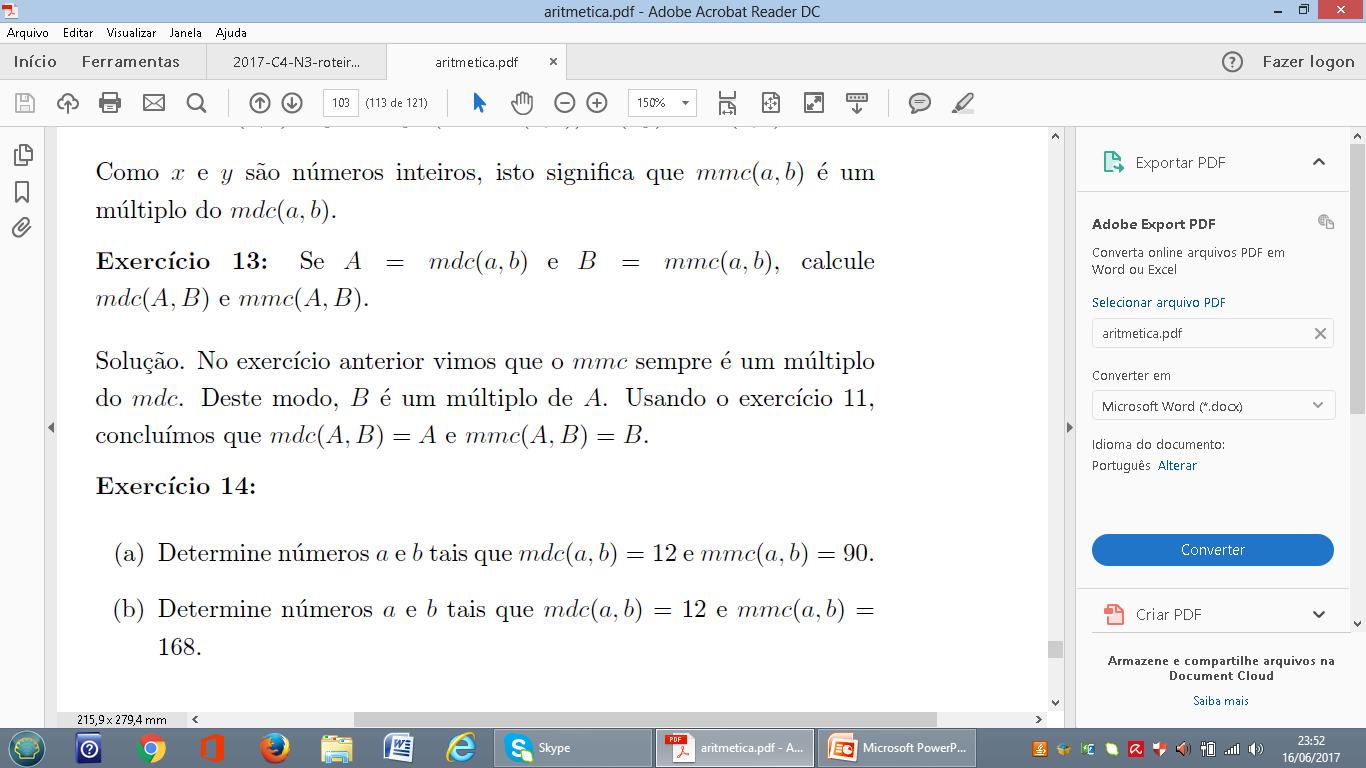 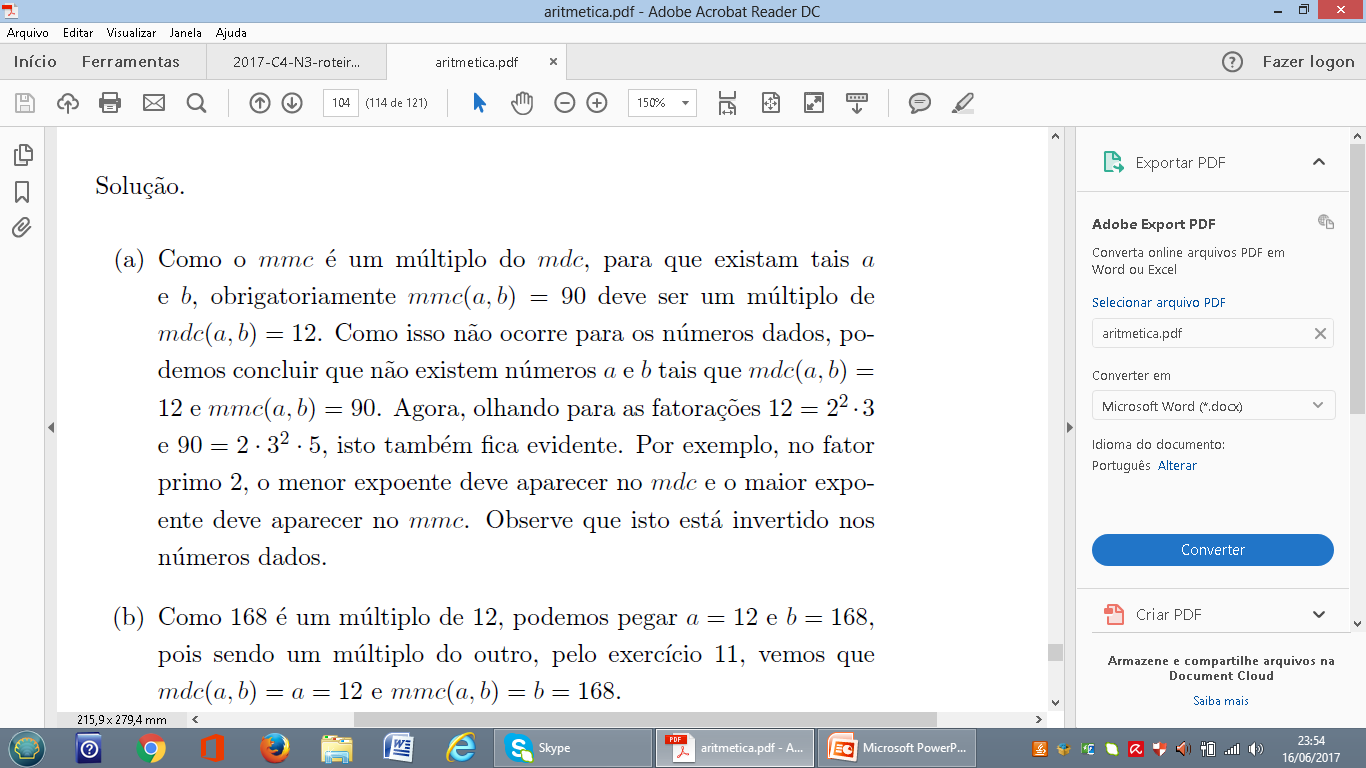 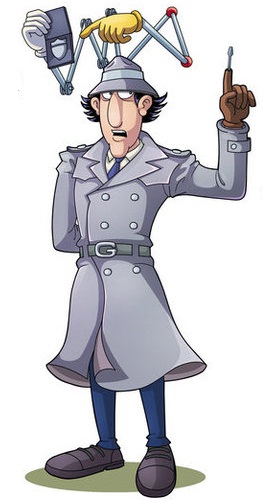 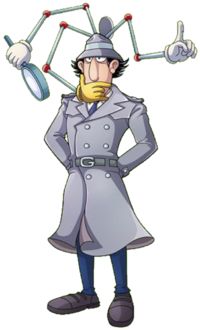 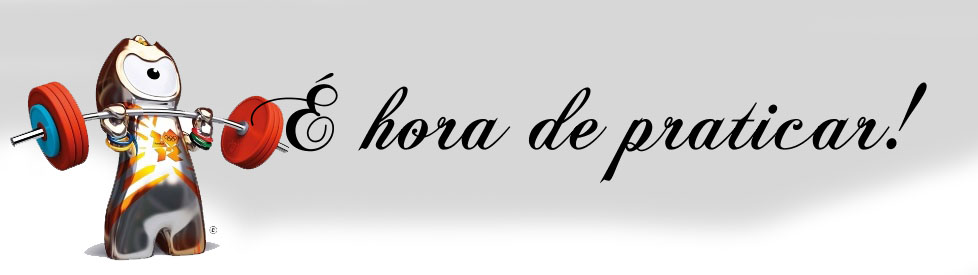 Uma empresa de logística é composta de três áreas: administrativa, operacional e vendedores. A área administrativa é composta de 30 funcionários, a operacional de 48 e a de vendedores 36 com pessoas. Ao final do ano, a empresa realiza uma integração entre as três áreas, de modo que todos os funcionários participem ativamente. As equipes devem conter o mesmo número de funcionários de uma mesma área com o maior número possível. Determine quantos funcionários devem participar de cada equipe e o número possível de equipes.
Mostre que os únicos números que dividem o número



 Um médico, ao prescrever uma receita, determina que três medicamentos sejam ingeridos pelo paciente de acordo com a seguinte escala de horários: remédio A, de 6 em 6 horas, remédio B, de 8 em 8 horas e remédio C, de 12 em 12 horas. Caso o paciente utilize os três remédios às 8 da manhã, qual será o próximo horário de ingestão simultânea dos mesmos?
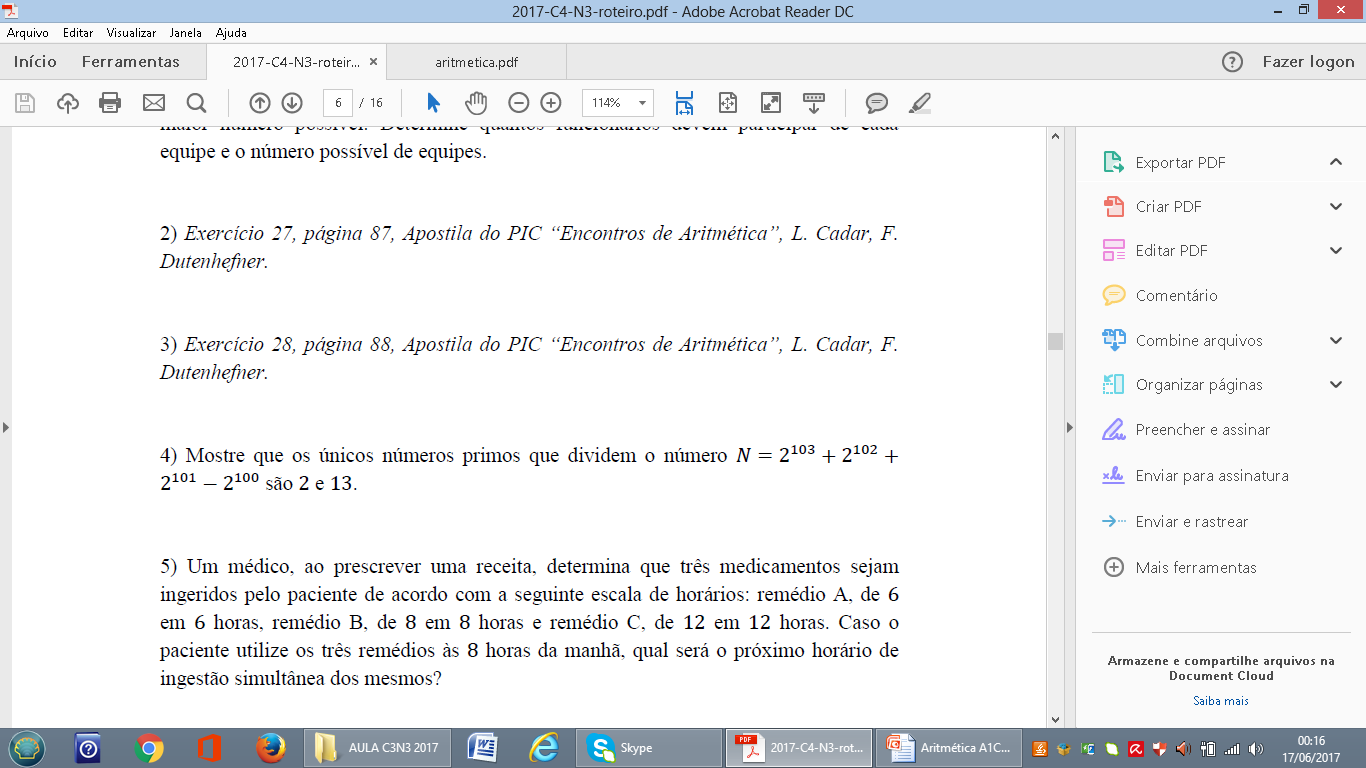 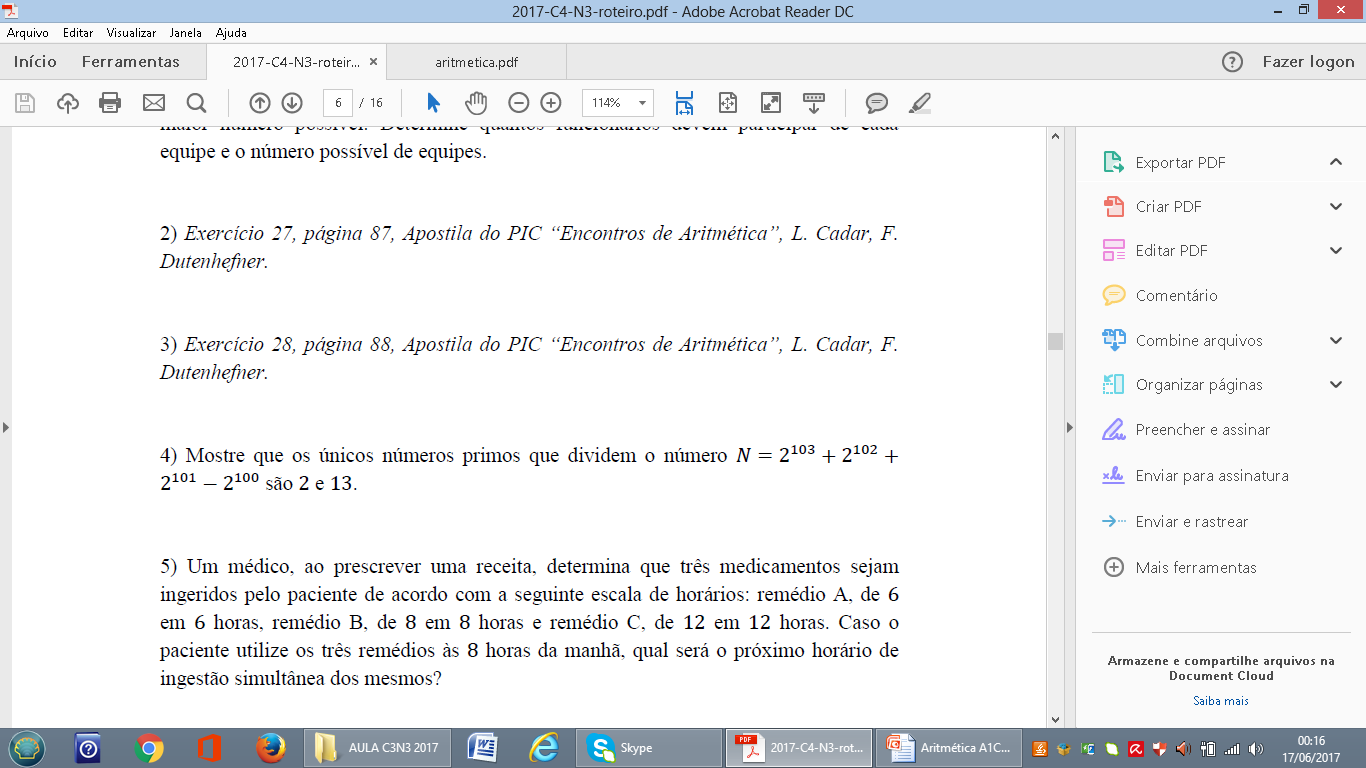 Quantos divisores positivos possui o número 1500.


 Determine o menor número inteiro n > 1 tal que n deixa resto 1 quando dividido por 156 e n também deixa resto 1 quando dividido por 198.
ATENÇÃO!!!
    Procure dá uma olhada nos Problemas de Aplicação na página 82 da Apostila Encontros de Aritmética e assistir o vídeo 10 do canal do PIC no you tube.
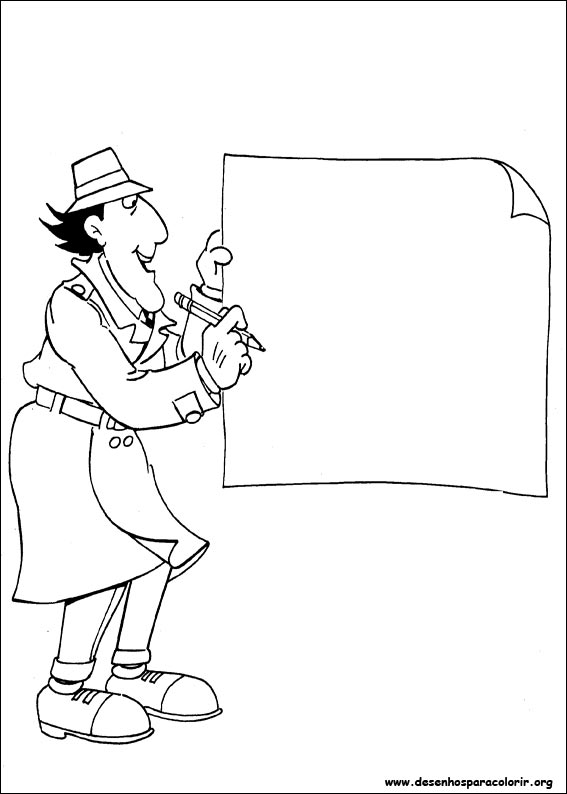 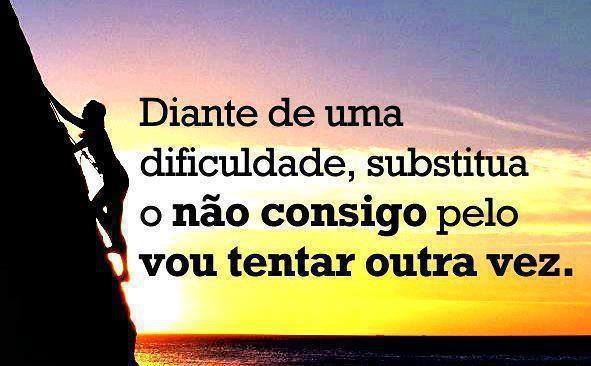 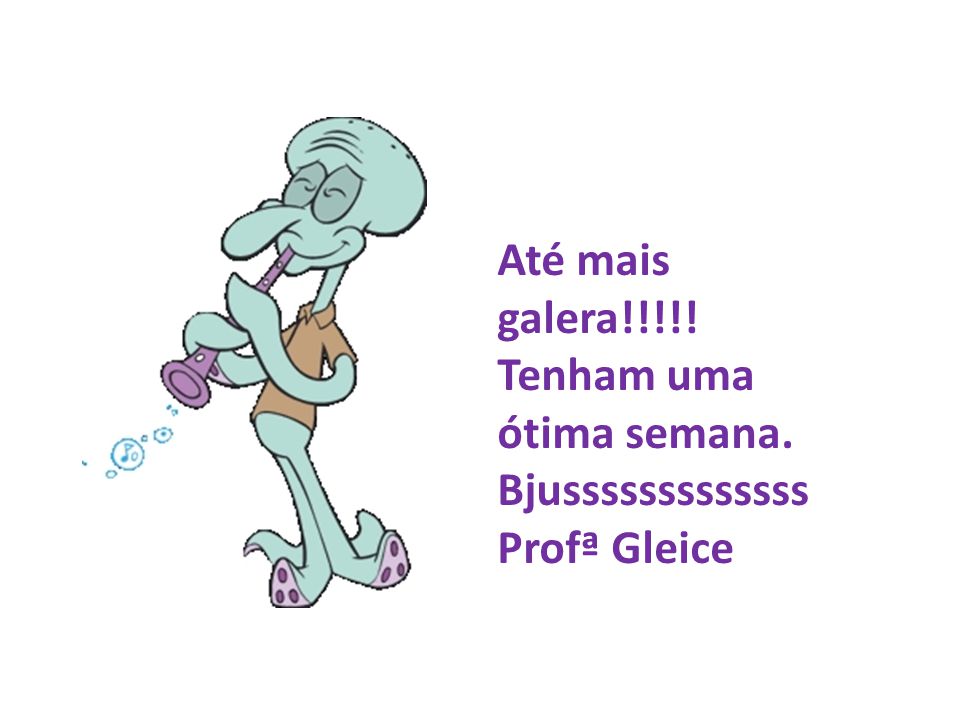